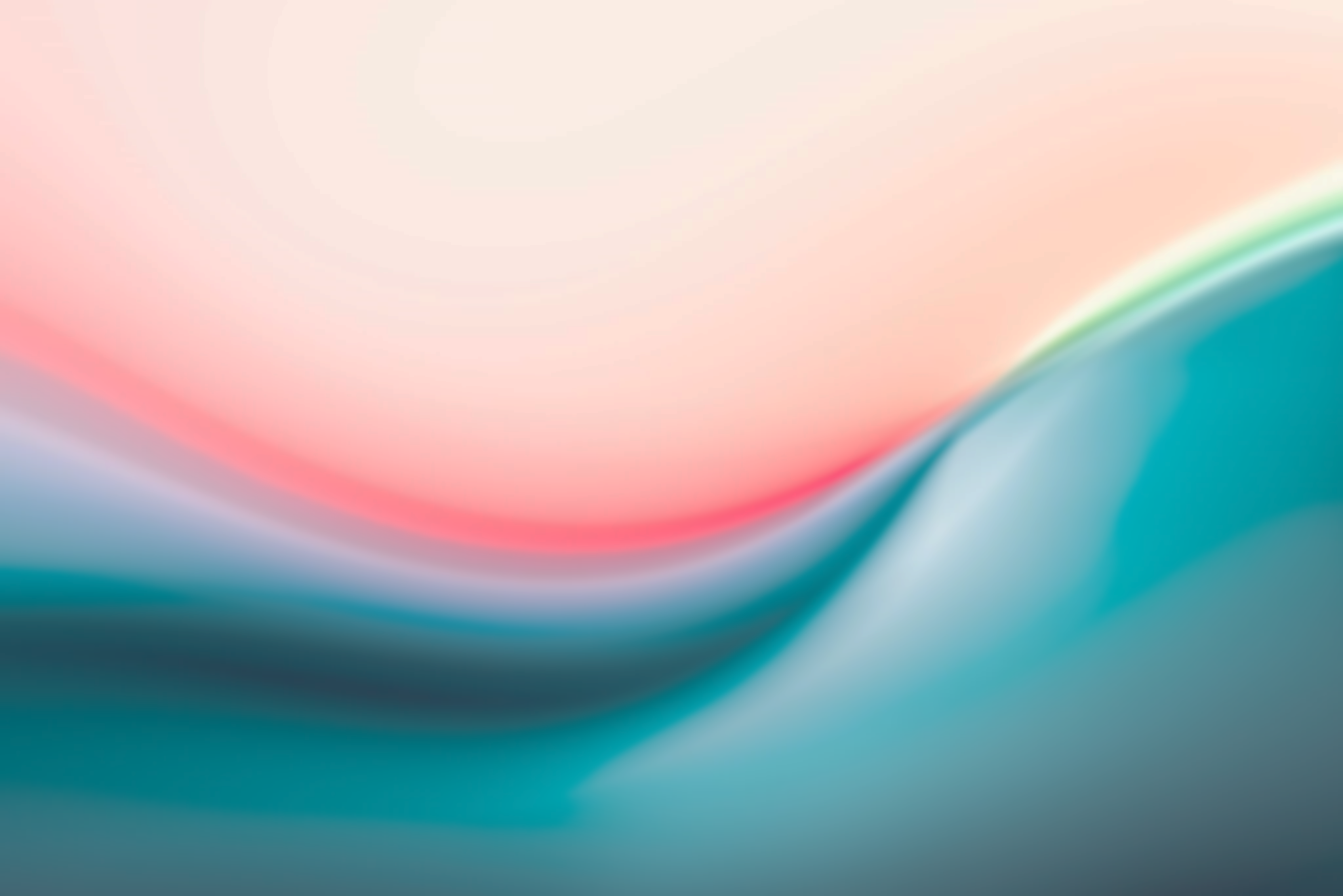 Pitfalls and Effects of inhaler technique education in asthma patients   
Weasarath Chittiwan, Pharm. D., Viroj Paithoonwattanakij, Pharm. D., Suchavadee Jumpangern, B. Pharm., 
Pattraporn Suwatthanasuk, Pharm. D. , Katemanee Udomkiattikul, Pharm. D.
Department of Pharmacy, Clinical Pharmacy Unit, King Chulalongkorn Memorial Hospital, The Thai Red Cross Society
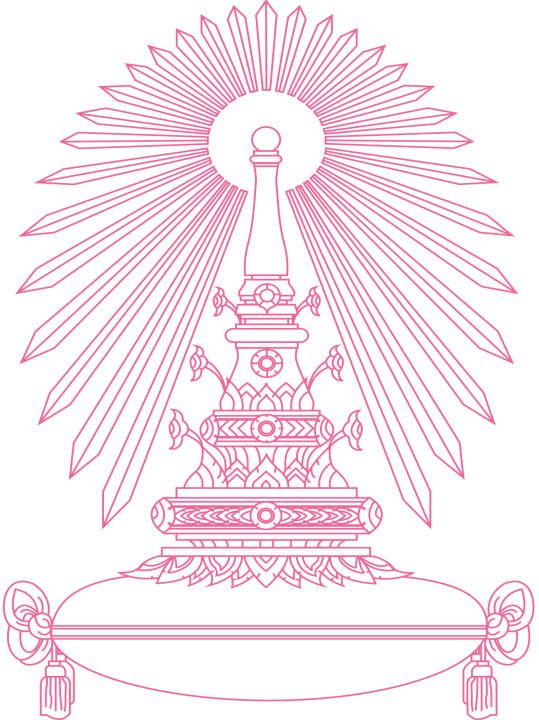 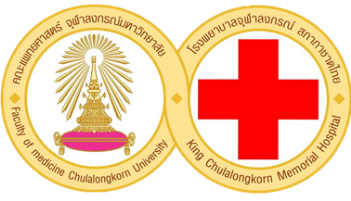 In subsequent visit, the patient with complete correct technique has highest percentage of asthma control more than improved but not complete and remain incorrect technique respectively. (Figure4).



The most common incorrect inhaler device is MDI/MDI with spacer which is corresponded to previous study1. Poor coordination between pressing and inhaling medication remains the most common incorrect MDI technique. It is important to check this step to improve technique. Our study shows improvement of asthma control in patient with short follow-up interval and use correct technique evaluated by respiratory pharmacist. Respiratory pharmacist provided an important device education to improve asthma control.

Keywords: respiratory pharmacist, asthma control, inhaler technique , inhaler pitfall

References:
1. Basheti, Iman A. et al. "Improved asthma outcomes with a simple inhaler technique intervention by community pharmacists." Journal of Allergy and Clinical Immunology, Volume 119, Issue 6,: 1537 - 1538.
2. David B.Price, et al. "Inhaler Errors in the CRITIKAL Study: Type, Frequency, and Association with Asthma Outcomes." The Journal of Allergy and Clinical Immunology: In Practice Volume 5, no. Issue 4 ( July–August 2017): 1071-1081.e9.
3. Global Iniative for Asthma. 2020 GINA Report, Global Strategy for Asthma Management and Prevention. n.d. https://ginasthma.org/wp-content/uploads/2020/04/GINA-2020-full-report_-final-_wms.pdf (accessed Febuary 1, 2021).
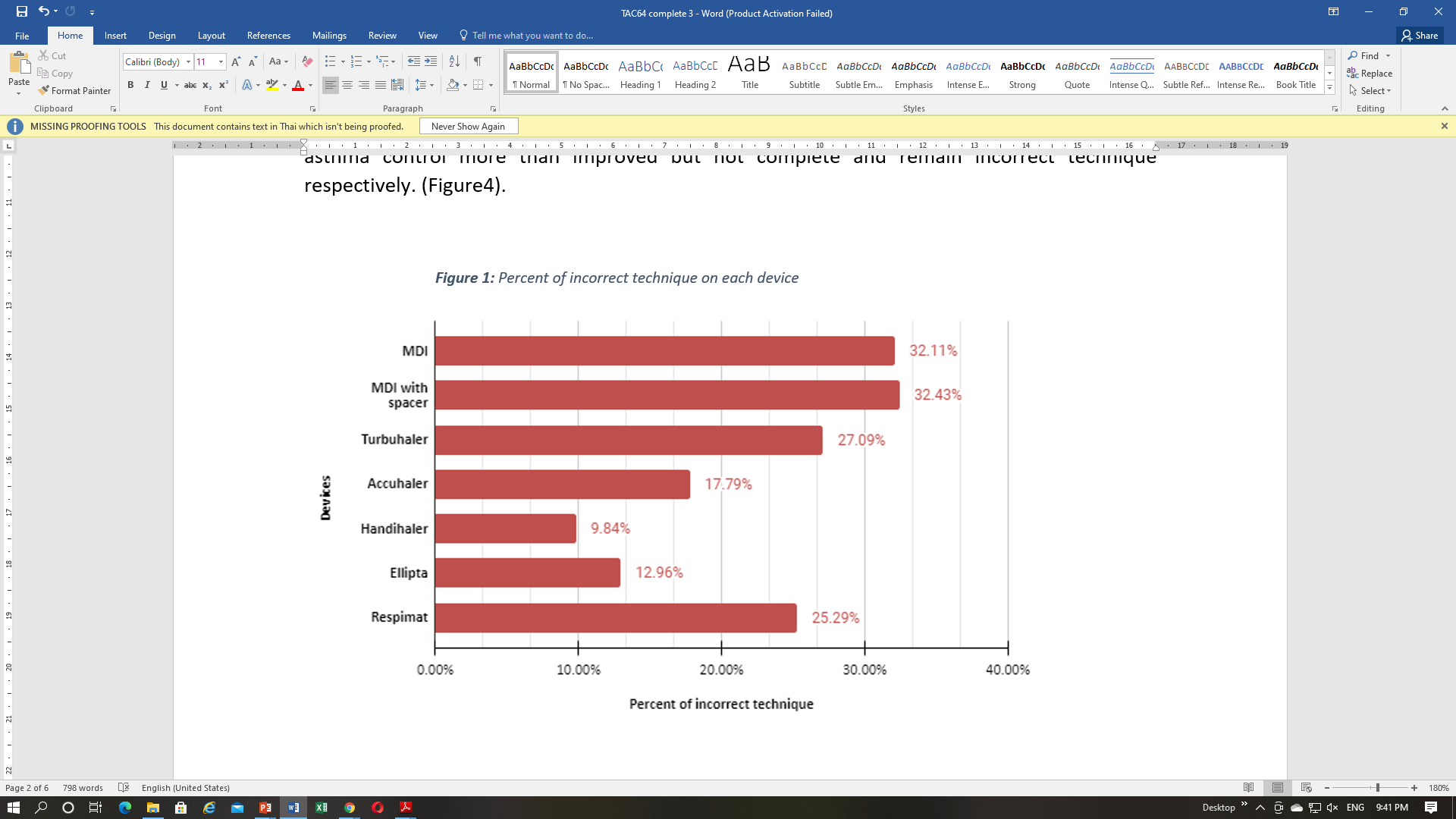 The highest incorrect technique of MDI with spacer is incorrect inhaling technique via spacer (50%). For MDI, poor coordination between pressing and inhaling medication is the most common pitfall (67.21%). The easiest device to use is Handihaler. The percentage of correct technique decreased with long follow up interval (71.12% to 60.98%) (Figure3). Patient with never visit to pharmacist has lowest percentage of using device with correct technique (36.11%).
For Asthma patients, Inhaler devices are the first choice of treatment to control symptoms. Poor inhaler technique associated with poor asthma control1,2. Provided skills training for effective use of inhaler devices is an importance process for asthma patients. However, there is limited data about pitfall and correlation with asthma control in Thailand.


To explore the pitfalls of inhaler technique and correlation of inhaler technique and asthma control.


This is a retrospective study in asthma clinic, King Chulalongkorn Memorial Hospital (KCMH) from 1 January 2019 to 31 October 2020. All patients were educated with respiratory pharmacist in asthma clinic. The demographic data, pitfalls of inhaler technique, device and Asthma Control Test (ACT) score were collected and compared in 3 groups of patient (Never visit respiratory pharmacist, visit a respiratory pharmacist in 3 months and more than 3 months).


There were 1078 asthma patients with mean age 63.42 year. The most common prescribed device is MDI.  The demographic data is shown in table1. The most common incorrected device is MDI with spacer, MDI and Turbuhaler (32.43, 32.11 and 27.09%).
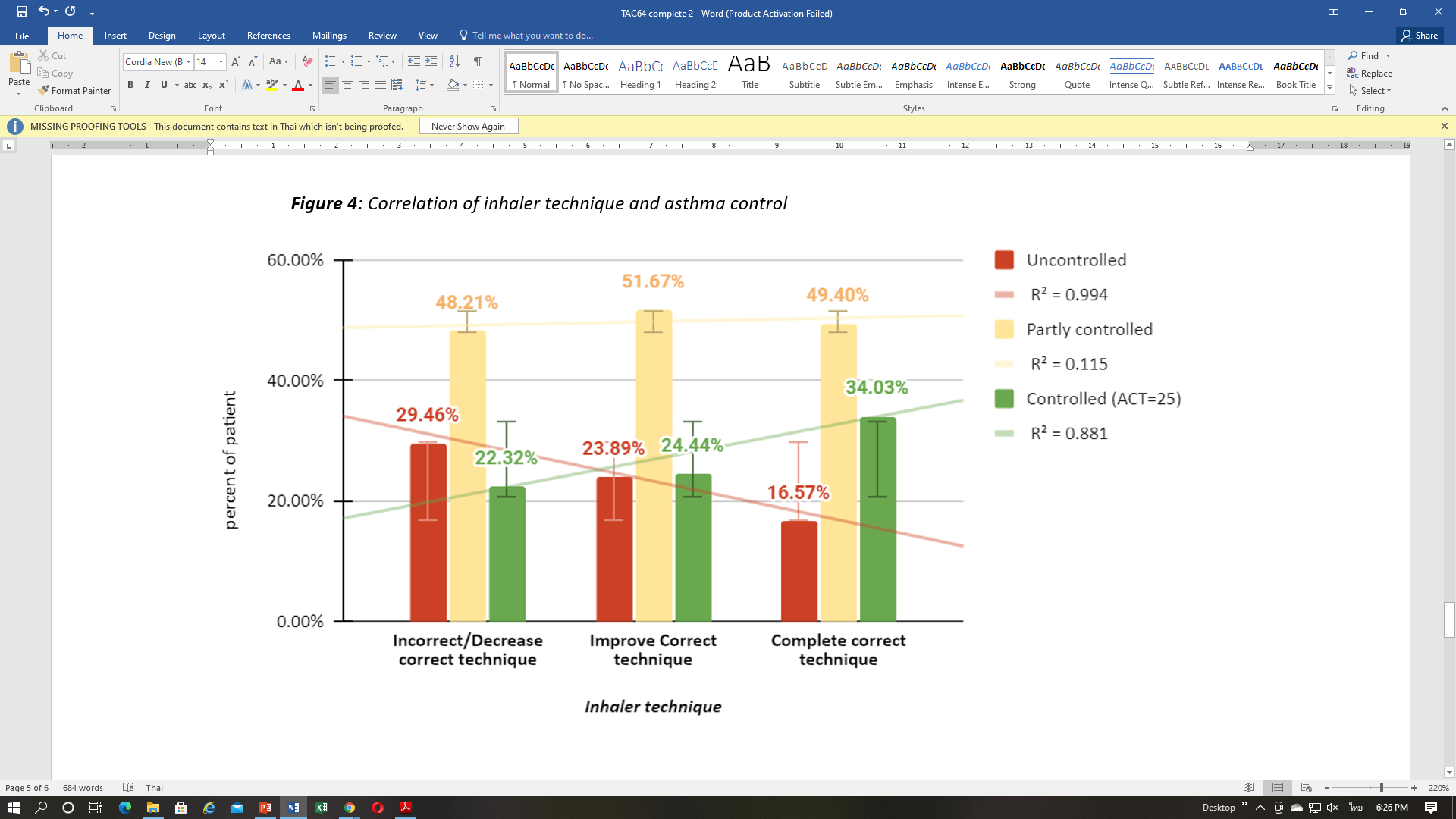 Background:
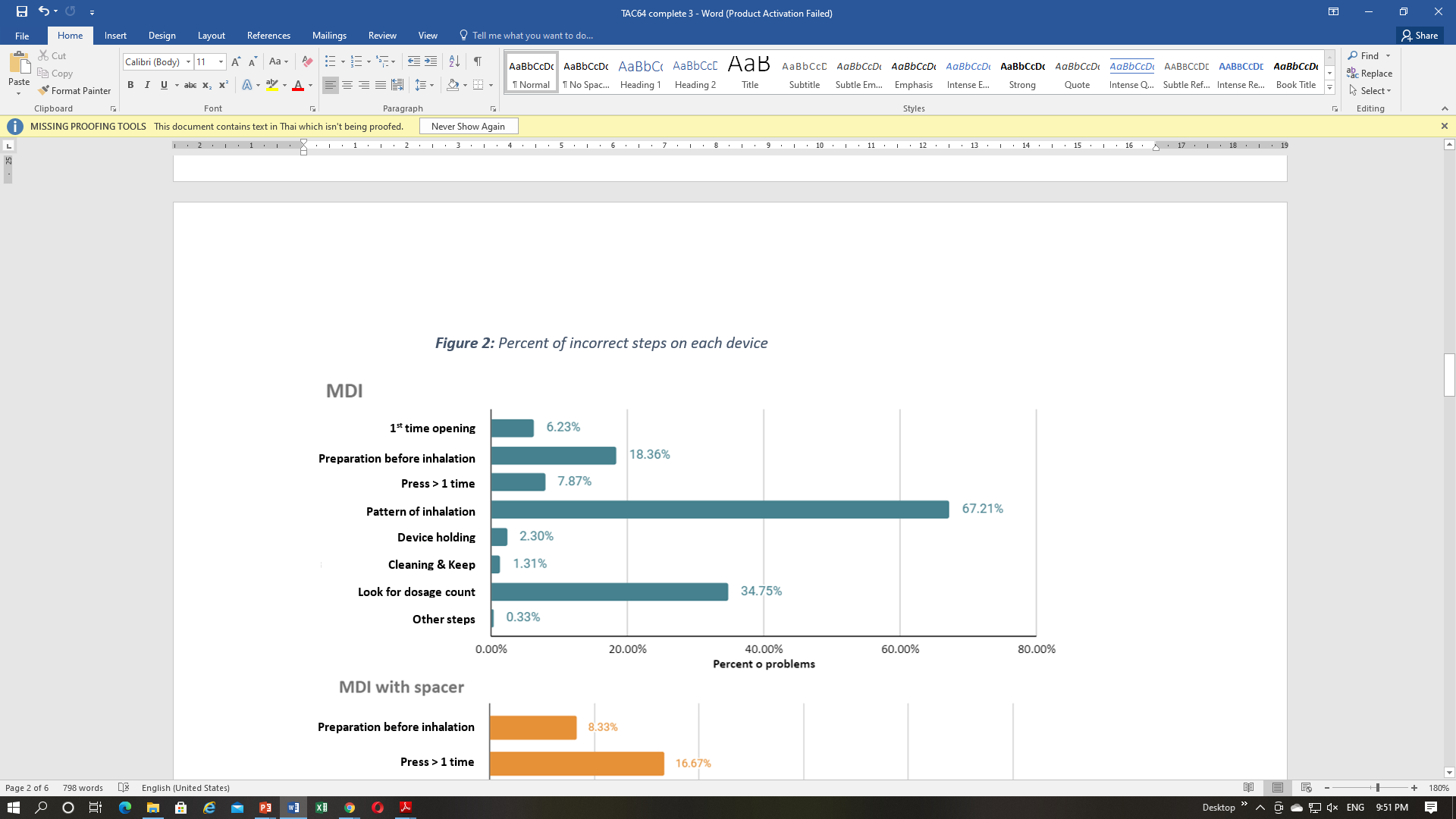 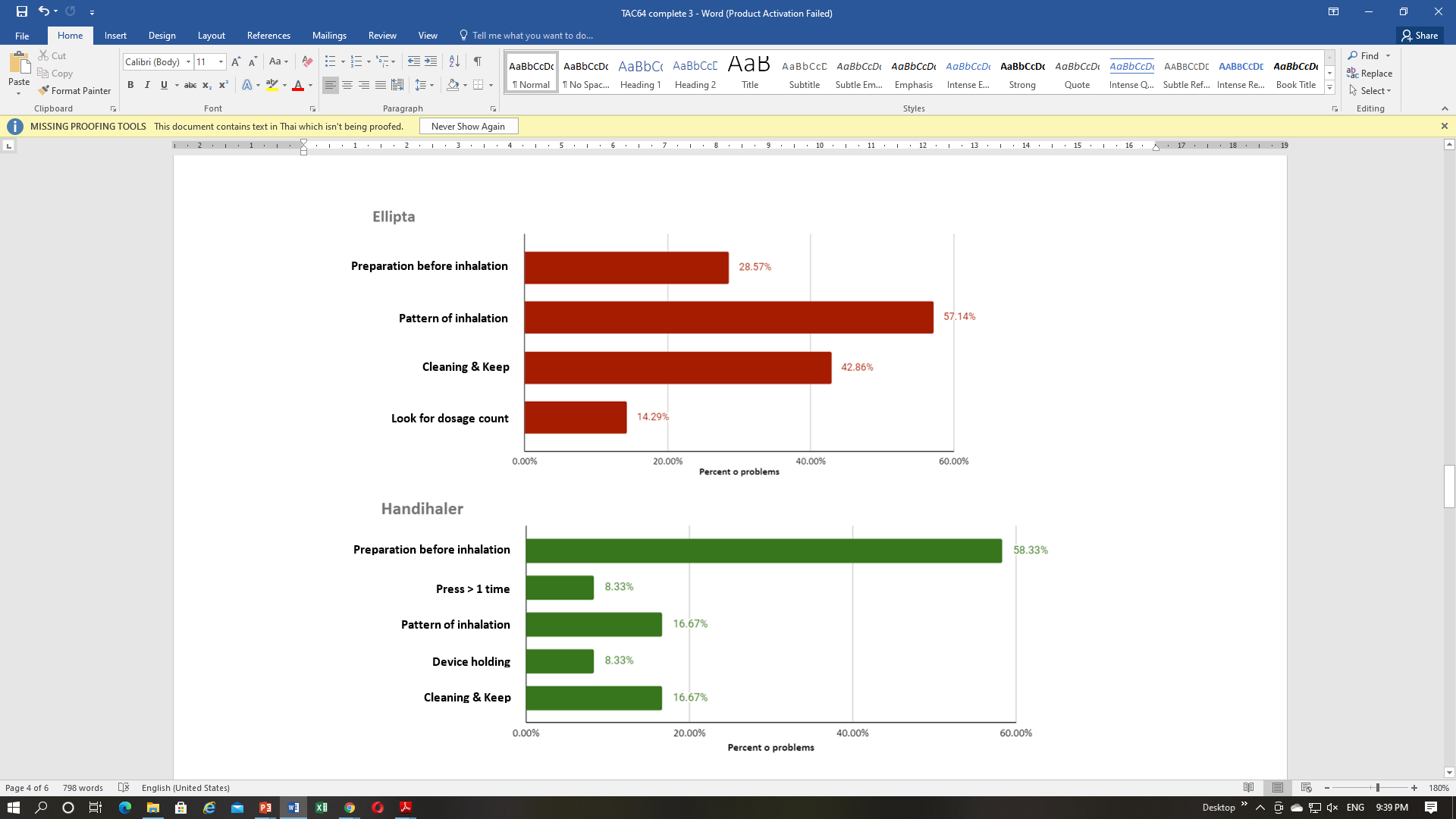 Objectives:
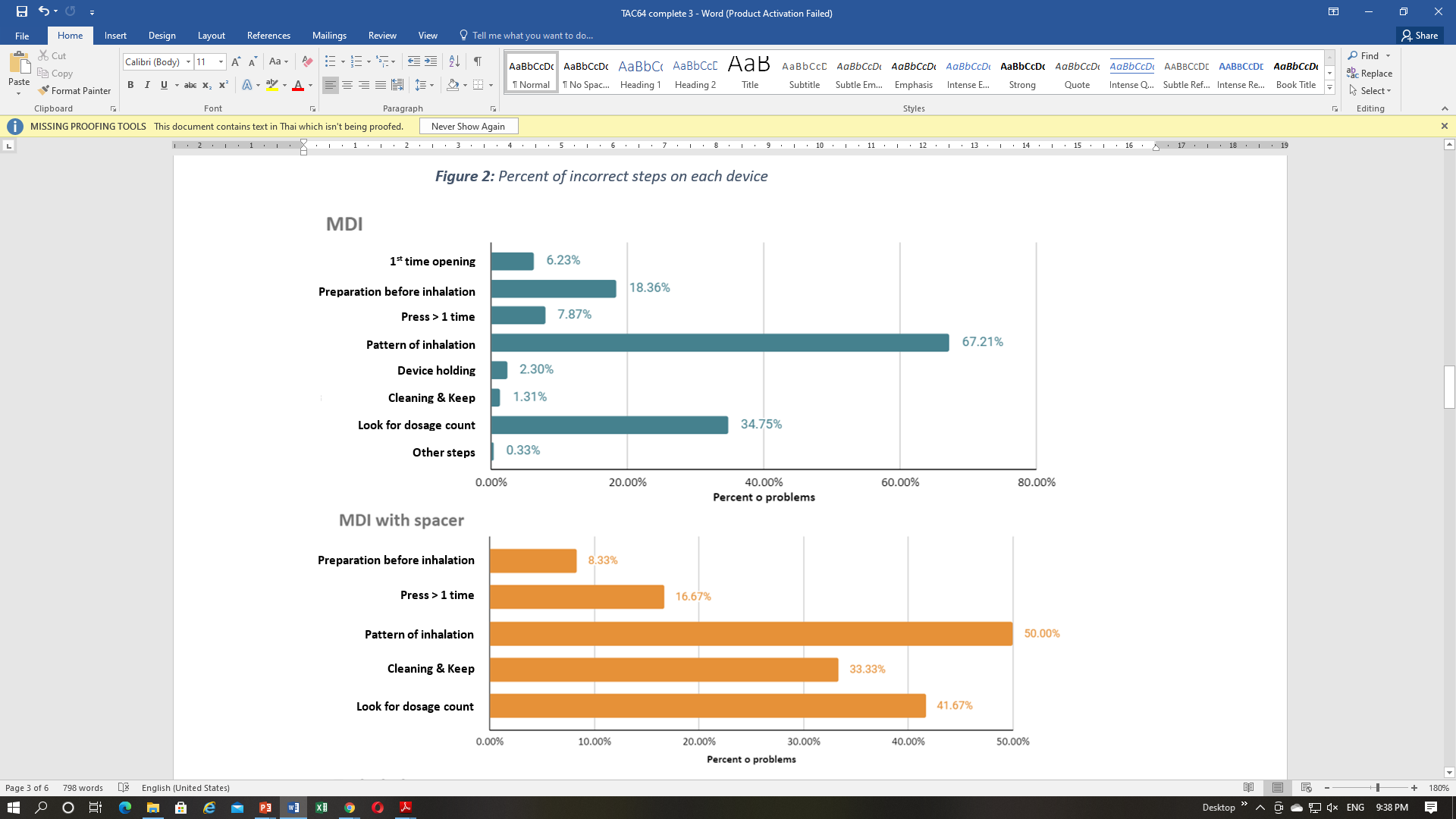 Methods:
Conclusion:
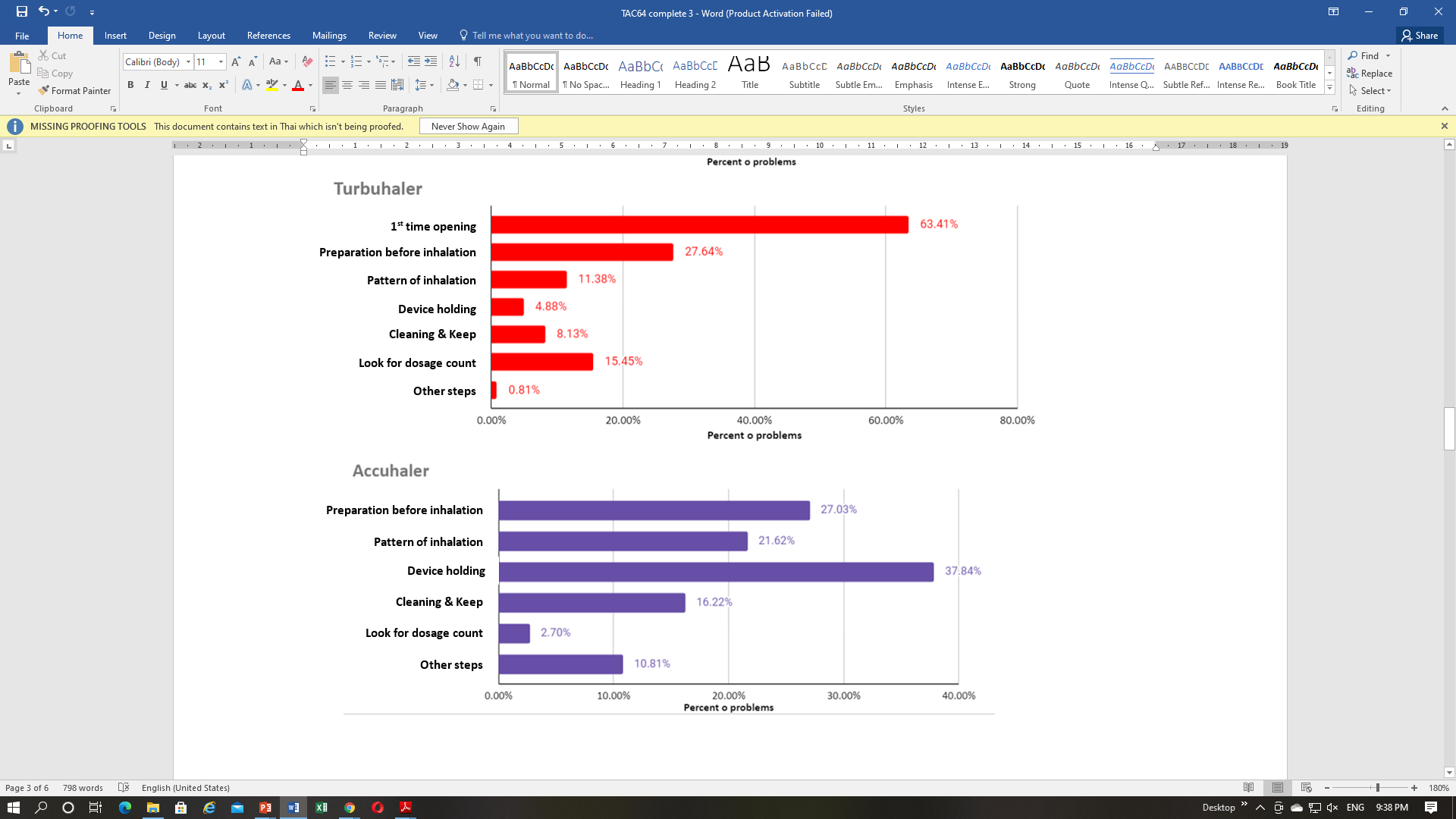 Results:
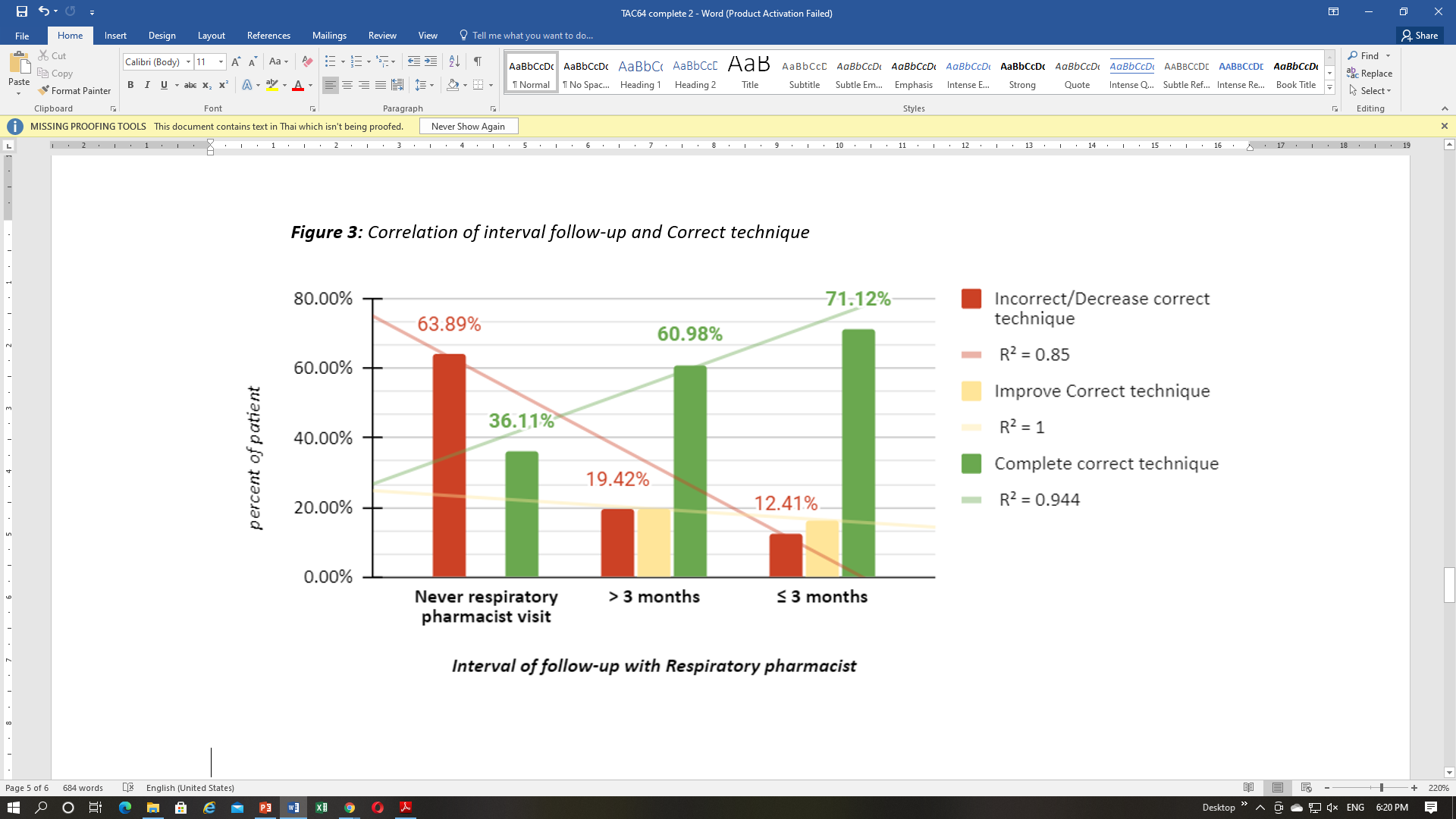 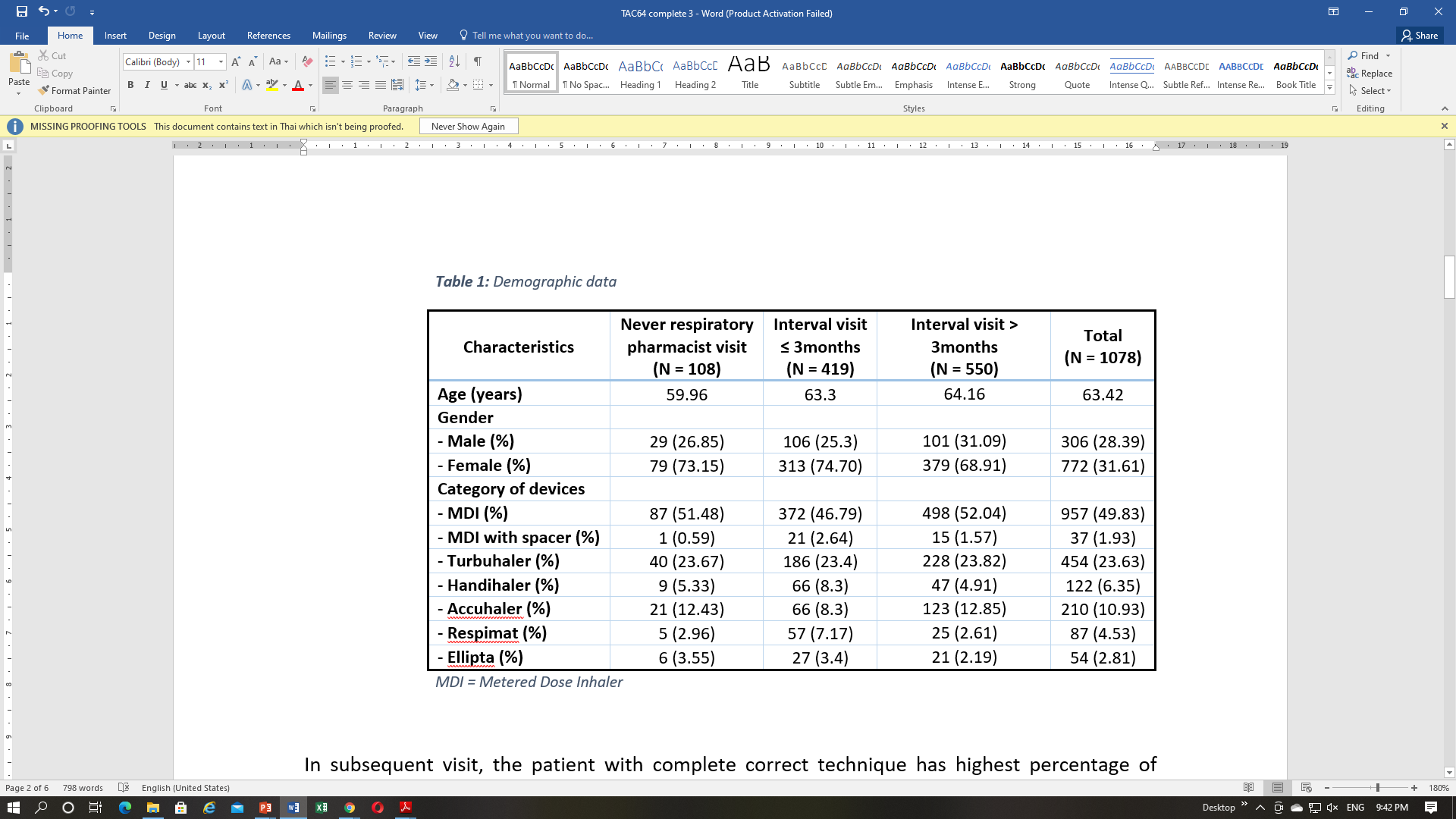 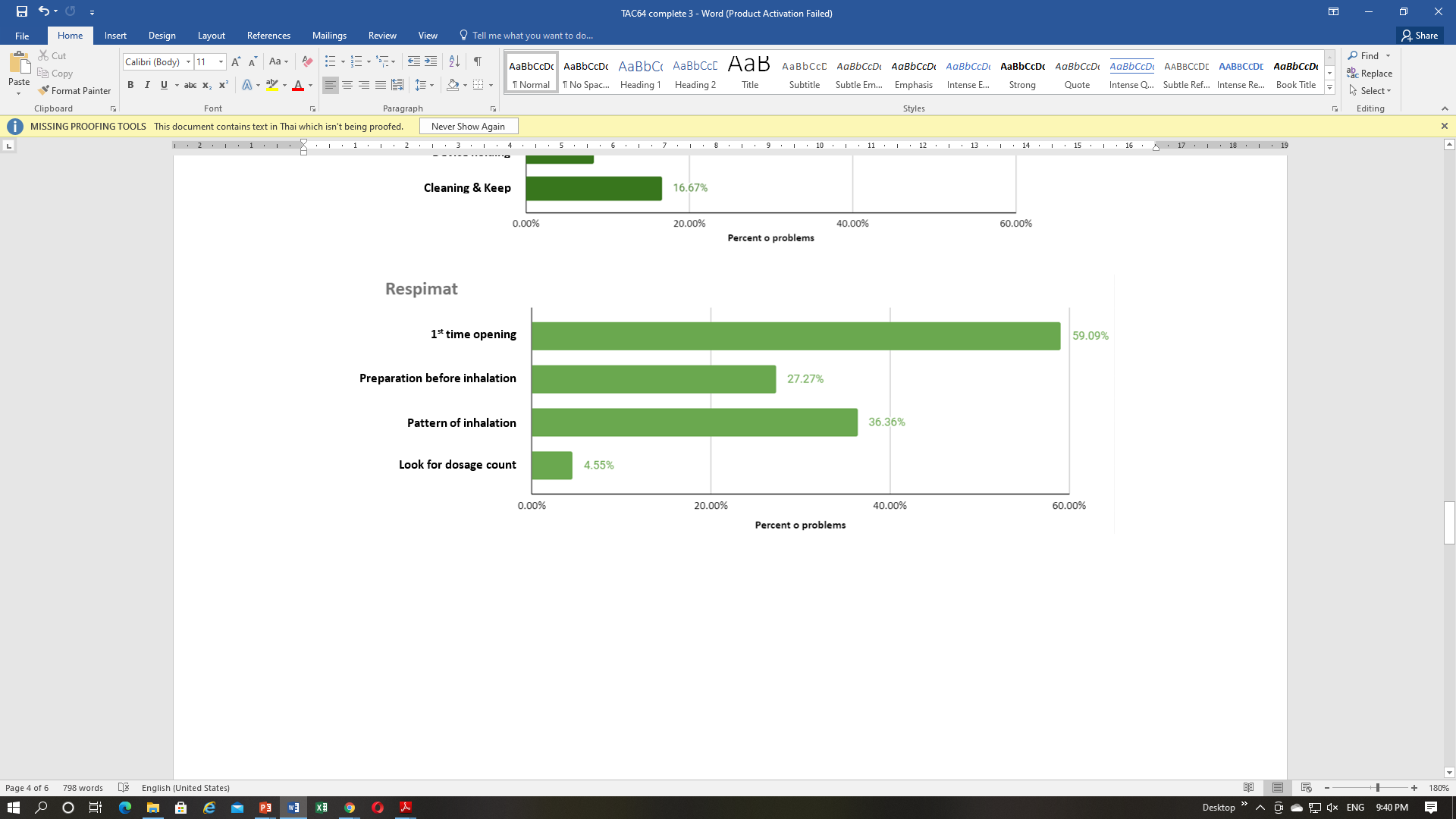